Applying Pattern-Driven Maintenance: A Method to Prevent Latent Unhandled Exceptions in Web Applications
Diogo S. Mendonça1,2 
Tarcila G. da Silva1
Daniel Ferreira de Oliveira1 
Julliany Sales Brandão1
Helio Lopes2
Simone D.J. Barbosa2
Marcos Kalinowski2 
Arndt von Staa2
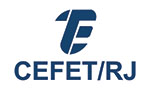 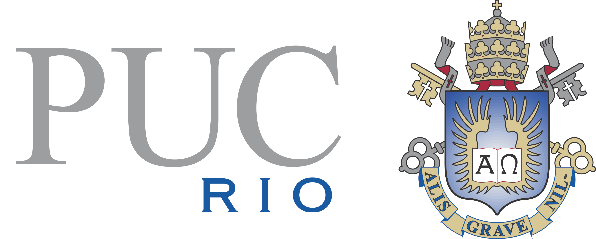 1 Centro Federal de Educação Tecnológica Celso Suckow da Fonseca, Brazil
2 Pontifícia Universidade Católica do Rio de Janeiro, Brazil
Unhandled Exceptions in Web Applications
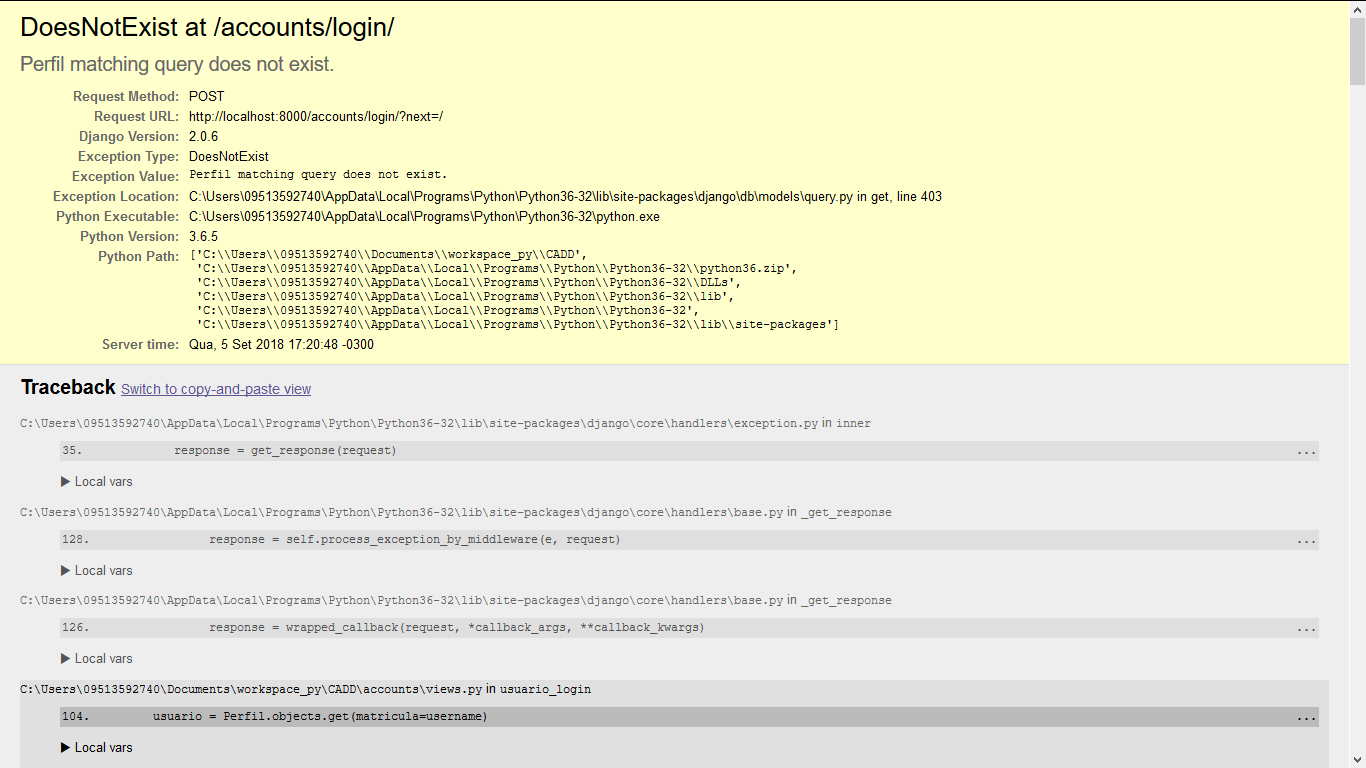 Effects of Unhandled Exceptions in Web Apps
1 - ANSI/IEEE, "Standard Glossary of Software Engineering Terminology", STD-729-1991, ANSI/IEEE, 1991 
2 - Nielsen, J. (1994). Usability engineering. Elsevier.
2 - http://cwe.mitre.org/data/definitions/248.html
3 - http://capec.mitre.org/data/definitions/54.html
Unhandled Exception
username = request.POST.get('username’)
...
//throws an exception when the profile does not //exist
profile = Profile.objects.get(pk=username)
Handled Exception
username = request.POST.get('username’)
...
//One way of fixing
try:
   profile = Profile.objects.get(pk=username)
except ObjectDoesNotExist as e:
   //handle the exception
Unreachable Exception
username = request.POST.get('username’)
...
//Another way of fixing
if not Profile.objects.filter(pk=username).exists():
   profile = Profile.objects.get(pk=username)
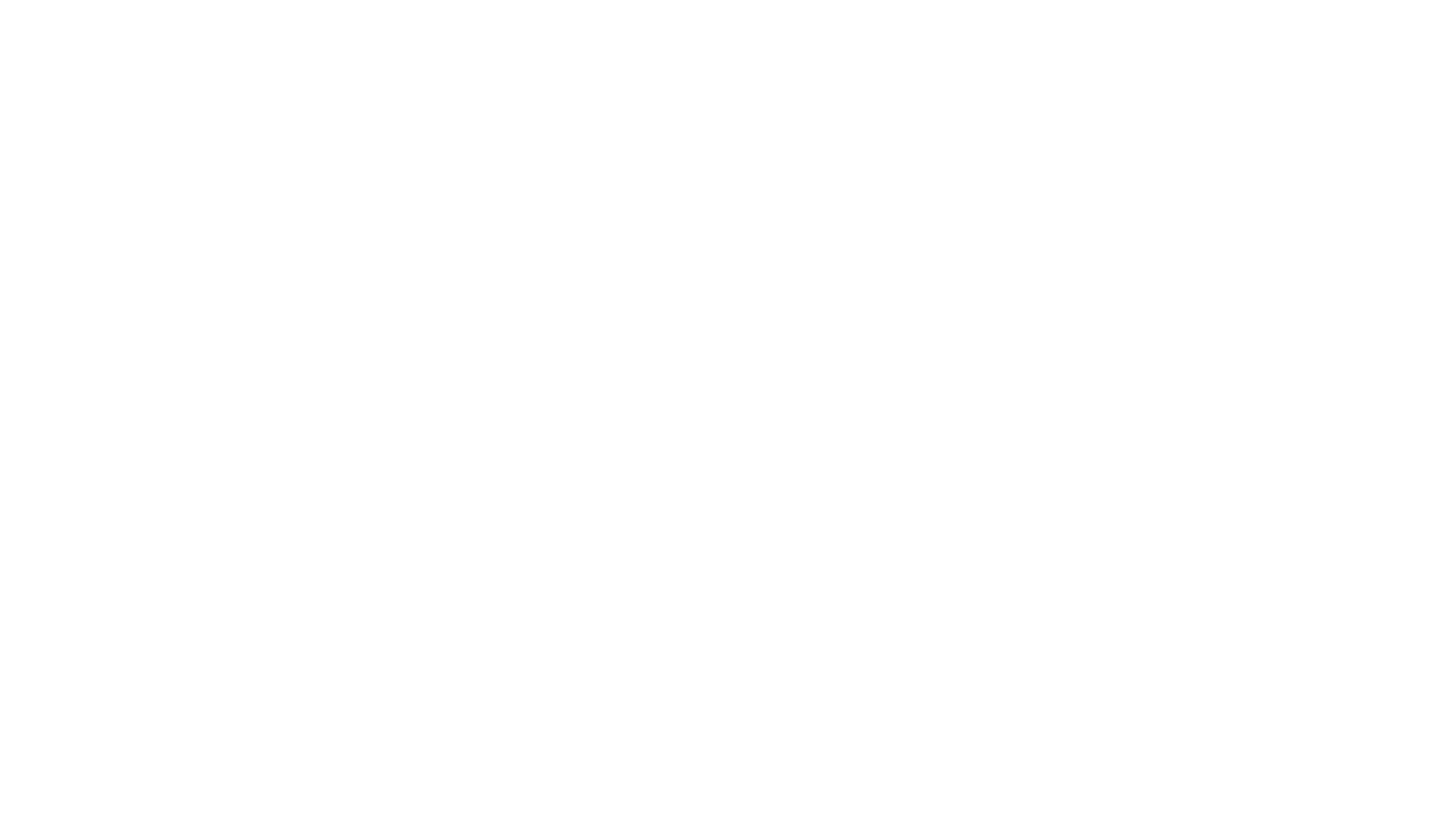 When an unhandled exception is thrown…
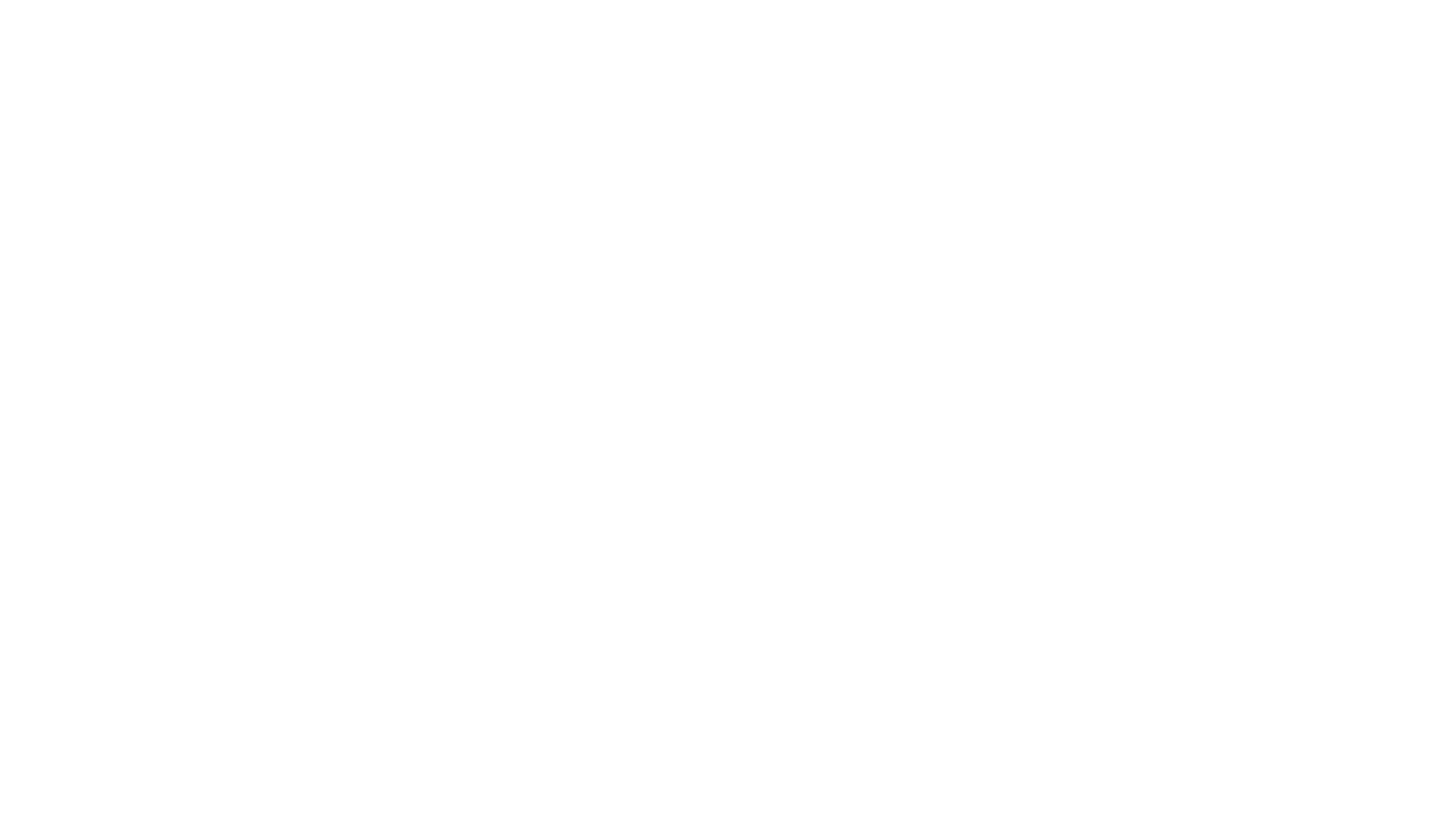 Simplistic Solutions for Exception Handling Problem
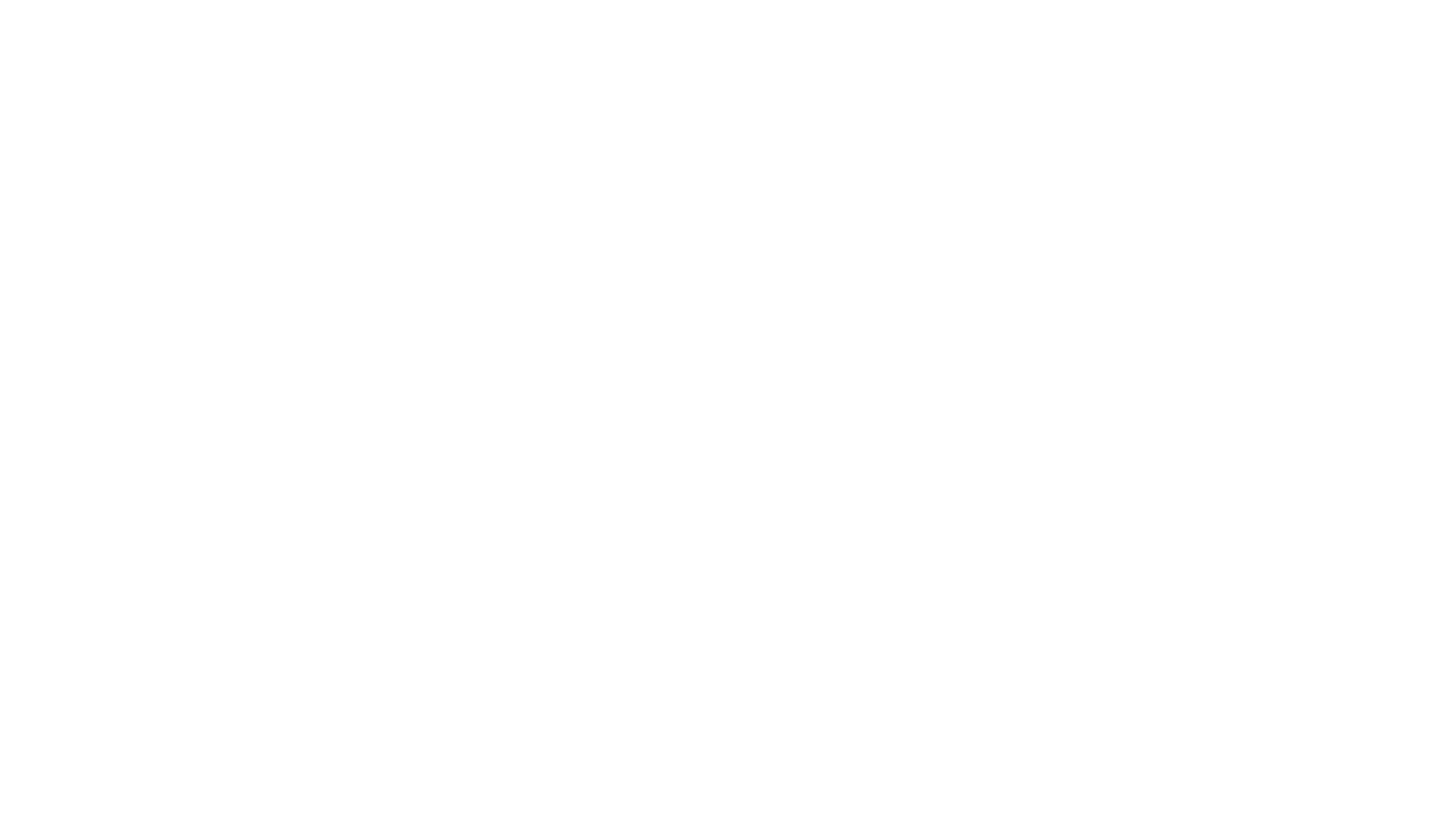 Simplistic Solutions for Exception Handling Problem
Pattern-Driven Maintenance (PDM) Overview
Industry Case 1
inFinance (Python/Django)
Industry Case 2
Administrative System (PHP)
Concluding Remarks
PDM can be used to prevent latent unhandled exceptions

Improving reliability, usability and security of existing web applications

Preventing reintroduction of defect patterns during software evolution
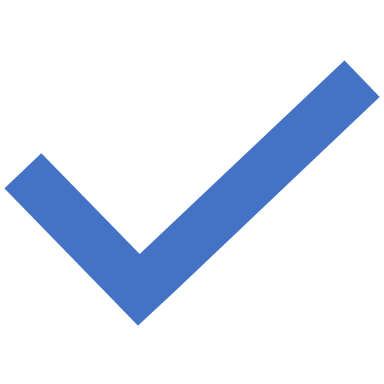 Future Work
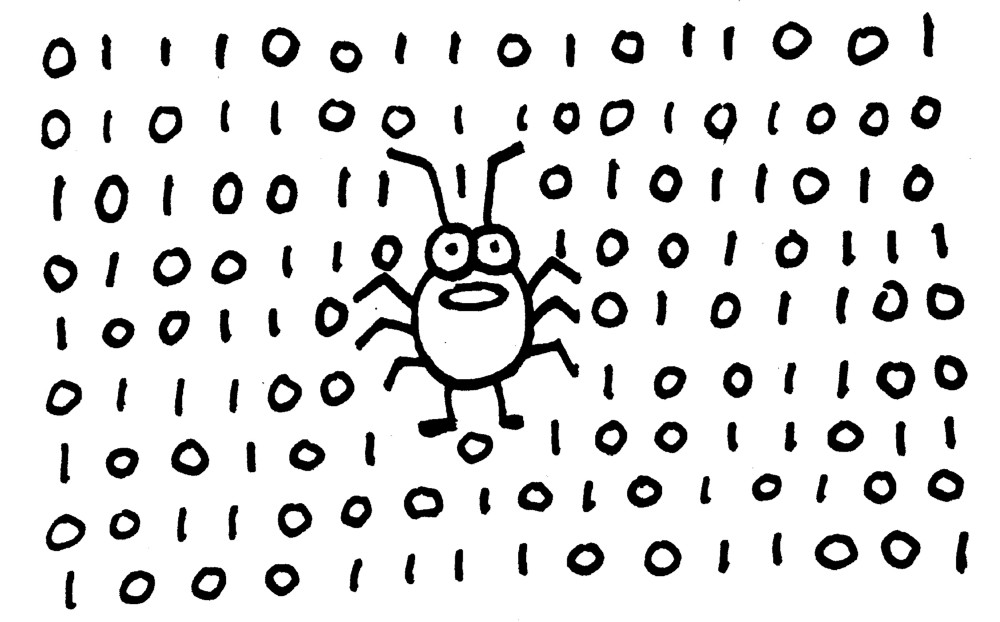 Do you have latent unhandled exceptions in your code?